Contemporary Prenatal Diagnosis – The Clinician’s Perspective
Allan J Fisher, MD, FACOG, FACMG
Director, Perinatal Genetics
Elliot Hospital System
Manchester NH
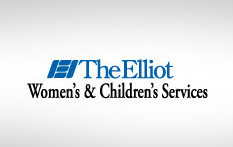 Noninvasive Prenatal Testing (Screening)
Introduced commercially October 2011
High sensitivity and specificity in the  high risk population
Two types
 Massive Parallel Shotgun Sequencing 
Targeted Fetal DNA Sequencing
Criteria
Currently: High risk population
35 and above
Ultrasound findings
Increased risk via other screening
Family history

Prevalence = 1/8 vs. 1/600 (low risk population)
PPV 90% vs. 11%
Which is Best?
Tough question
 MPSS (Sequenom, Vernata)
Targeted Fetal DNA Sequencing 
Ariosa DANSR/FORTE: hybridize, amplify, sequence
Natera: Massive multiplex isolation with SNP analysis
Sensitivities & Specificities
All have high sensitivities
>99% DS and T18
More variable for T13
Less data for sex chromosomal abnormalities
All have low false positive rates
False Negatives
Gestational age (<10 wks)
Fetal fraction
Maternal Weight
Genetic Variants 
Failure to extract adequate material
Individual variation in cfDNA amount
GC rich regions
False Positives
Contamination
Vanishing twin
Placental mosaicism (more in T13,18, 21)
Low level mosaicism (esp. sex chromo)
Maternal mosaicism (loss of X in older women)
Maternal Cancers                                                 (only a few cases, no specific pattern)
Failure Rates
Note: Not all study designs the same, different techniques, variety of FP rates,
 thresholds to call DS risk have different methodologies
Remember
There is no free lunch
Nothing in biology is 100%

Are we going backwards in PNDx?
Does not detect many things…  yet
ACOG,ACMG, ISPD, NSGC:Common Themes
Great sensitivities and specificities for T21 & T18
Not diagnostic
Needs Genetic Counseling (pre- and post)
Should only be used in validated groups
More studies needed for the general population
Shifting Paradigms
Does NIPT replace other screening tests available today? 
Better sensitivity but… look what we are missing….
First & second trimester ultrasound benefits
Increased NT, early defects, cardiac esp.
Other anomalies seen in embryological progression    (cranial, skeletal, cardiac) 
Serum screening benefits
Unexplained increased MSAFP
Low uE3 (SLO, X linked ichthyosis, sulfatase deficiency, congenital adrenal hypOplasia, Zellweger, Antley Bixler, POMC deficiency, other cholesterol metabolism, IUGR, SAB)
Low PAPP-A
Combination of abnormal biochemical markers
Future
Twin and population data
Aneuploidy in all chromosomes
Targeted microdeletion and microduplication syndromes  
“Low density” microarray (>10mB)
Single gene defects (CF, b-thal, many others) 
Whole genome sequencing (ultimate goal)
Chromosomal Microarray(CMA)
Introduced in the prenatal arena circa 2005
Results and counseling still from postnatal databases
Unknowns (VOUS)
Comparative array hybridization vs.              SNP oligo-array
CMA has changed Prenatal Diagnosis
Increased detection of chromosomal variation
Ability to detect absence of heterozygosity     (SNP Oligo-array)
Consanguinity
UPD (heterodisomy is harder to detect)
Inherited disorders (AR, AD, X-linked)
Triploidy
Both miss true balanced translocations          (0.08-0.09%) and other balanced rearrangements
CMA Increases Detection
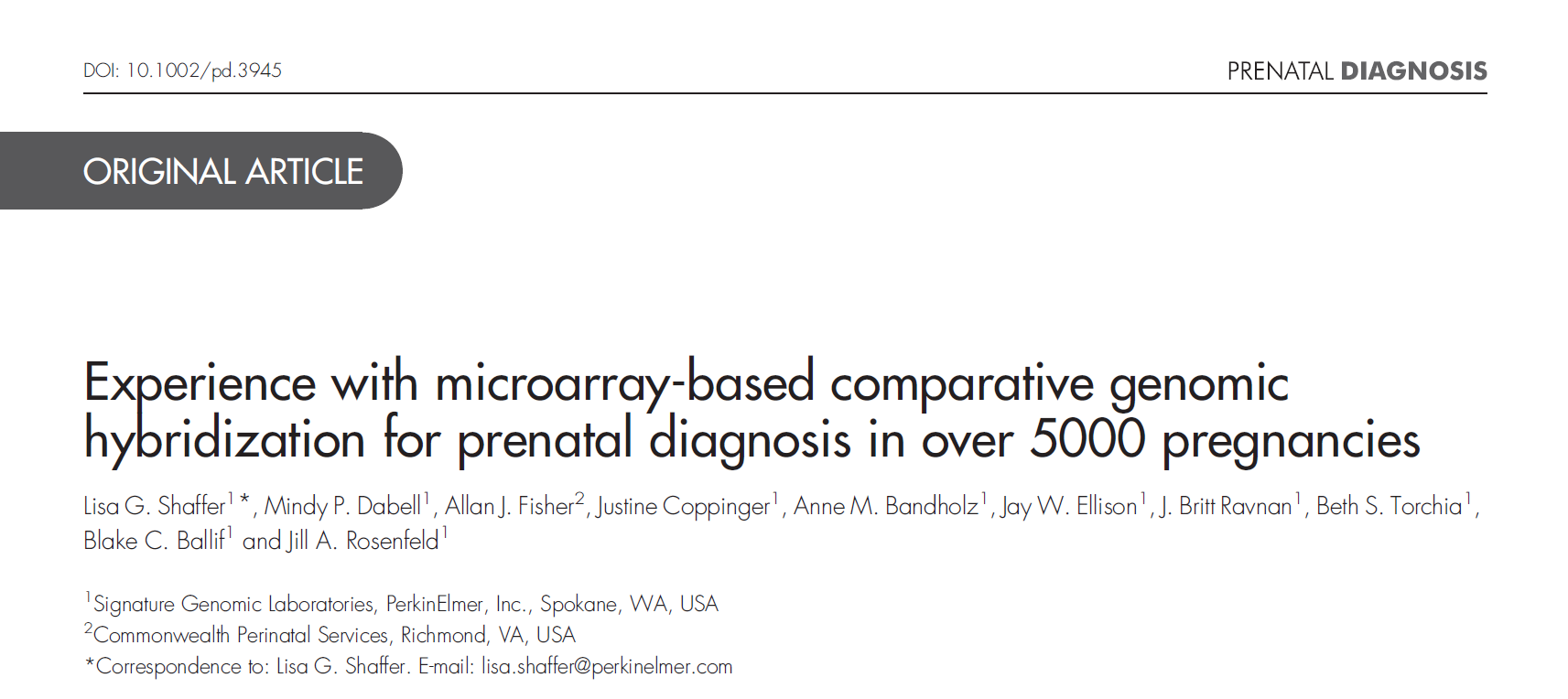 Increases Detection
Shaffer et al. Prenatal Diagnosis 2012
2004-2011
N = 5003 prenatal cases, various reasons
All known aneuploidy excluded from karyotype
No fetal demises
Detection of an additional 5.3% abnormals (6.5% & 8.2% for abnormal US and demise, respectively)
0.39% de novo copy number variations noted

71% found below the resolution of karyotype (<10Mb). Thus 29% should have been detected via karyotype!
Specific  Ultrasound Anomalies
Detection rates of clinically signiﬁcant genomic alterations by microarray analysis for speciﬁc anomalies detected by ultrasound      n=2858 cases

Clinically signiﬁcant genomic alterations were identiﬁed in cases with a single ultrasound anomaly (n= 99/1773, 5.6%) 

Anomalies in two or more organ systems (n= 77/808, 9.5%), isolated growth abnormalities (n= 2/76,2.6%), and soft markers (n= 2/77, 2.6%). 

High detection rates: holoprosencephaly (n= 9/85, 10.6%), posterior fossa defects (n= 21/144, 14.6%), skeletal anomalies (n= 15/140, 10.7%), ventricular septal defect (n= 14/132, 10.6%), hypoplastic left heart (n= 11/68,16.2%), and cleft lip/palate (n= 14/136, 10.3%)


                                                 Shaffer et al, Prenatal Diagnosis 2012, 32: 986–995 (free)
“GENERAL” POPULATION?
Issues: 
Wapner et al. (NEJM 2012) showed 1.7% (1:60) of patients with abnormal CMA (aCGH) for AMA alone (no ultrasound findings) or abnormal serum screening
Positive Predictive Values decreases significantly
“Unknowns” – more so with Whole Genome/Exome Sequencing
The Unknowns – this is truly not unique to us
Copy number loss and gain
Parentally inherited? 
Incompletely penetrant/variable phenotype?
What genes are involved? Significance of these genes? Inherited disorders (AR, AD) involved? Does it agree with the phenotype? 
How large? Does this make a difference? 
What about future findings at this site? Are we obligated to follow up in the future? Who will take this responsibility?
How Do We Navigate Now?
Talk with the patient :  “nothing”, “everything” or “don’t know”
Are patients truly informed? 
Find out the patient’s perception of risk and their comfort level
The information (and decision) can be overwhelming for patients
Time constraints for patient education              (not everyone is at the same level)
When to educate? Prenatal is ideal.
Paradox vs. Paradigm
Noninvasive vs. Diagnostic (none vs. slight risk)
Less vs. detailed information 
Missing clinically significant disorders vs. VOUS
Explaining FP and FN with all tests
Pleotropic phenotypes with all genetic disorders (or findings)
Education for professionals and lay public
Thank you.
Questions?